Employment and Guardianship
David H. Ingram
I/DD Employment Specialist
September 22, 2017
John-E’s Skills and ‘Needs’
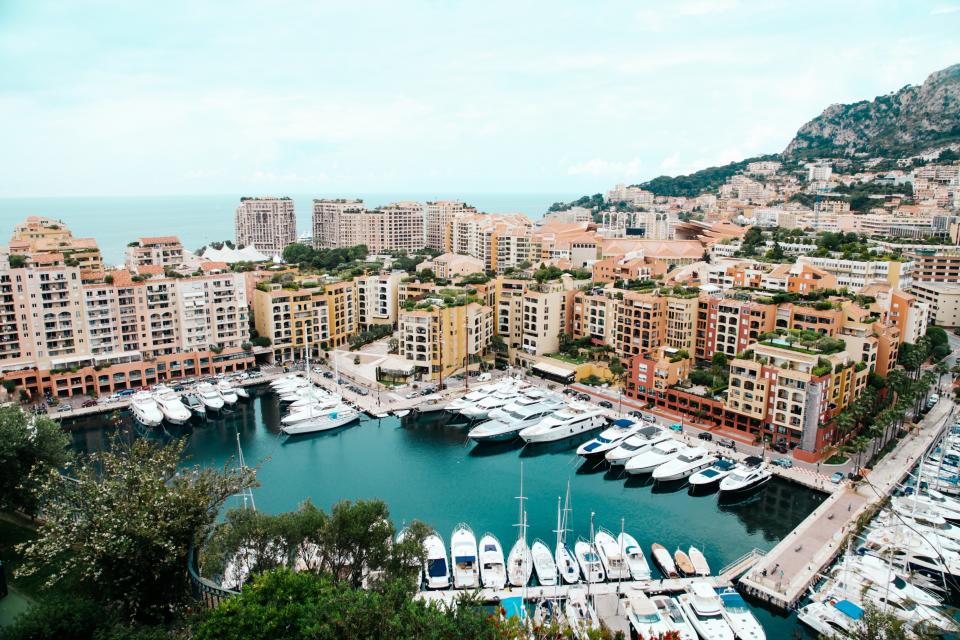 SOURCE: Dale Dileo’s Raymond’s Room
Employment and Guardianship | NCCDD Conference | September 22, 2017
2
I/DD Employment Information
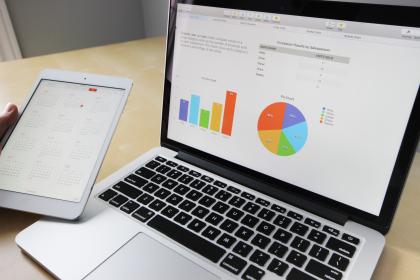 SOURCE: NCI 2015-2016
Employment and Guardianship | NCCDD Conference | September 22, 2017
3
National Trends
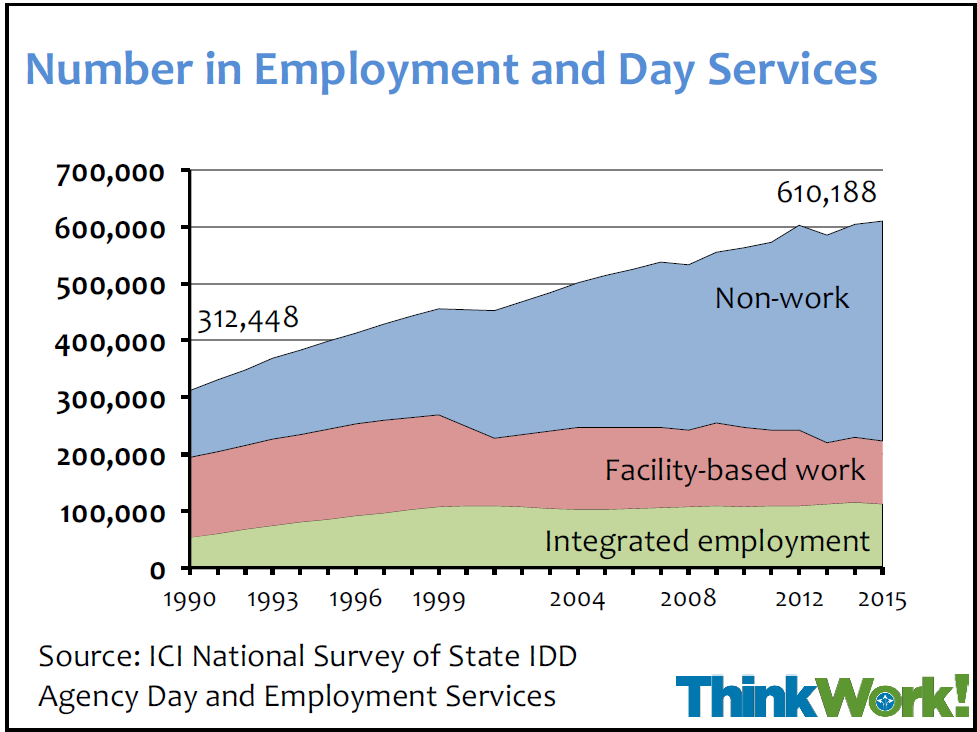 SOURCE: ThinkWork!
Employment and Guardianship | NCCDD Conference | September 22, 2017
4
Guardianship and Employment Statistics
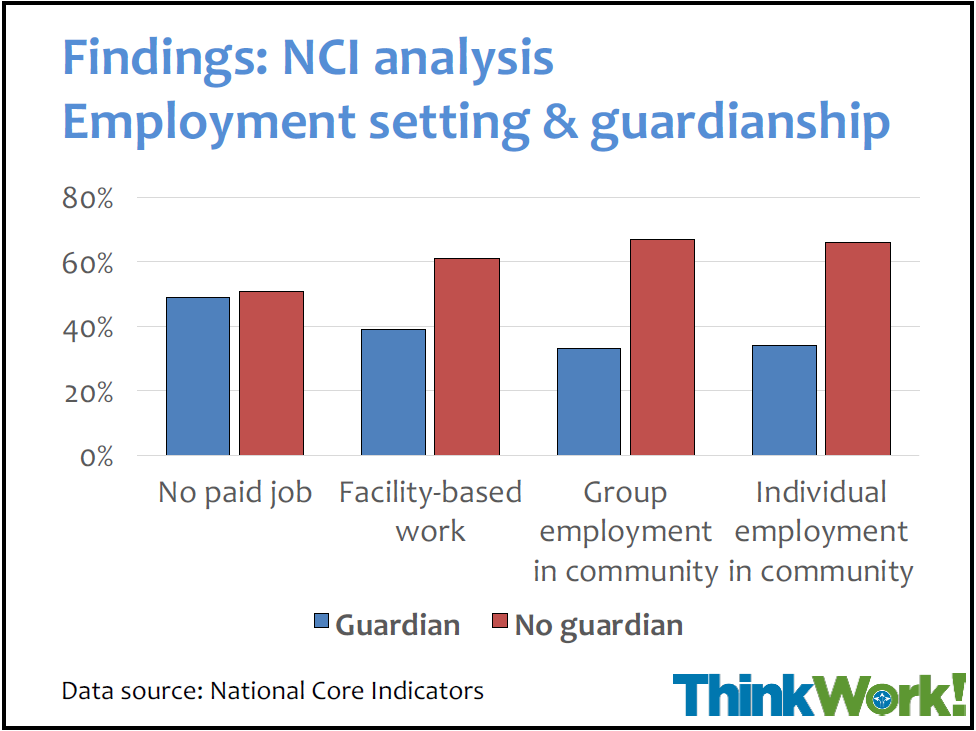 SOURCE: ThinkWork!
Employment and Guardianship | NCCDD Conference | September 22, 2017
5
Jane-E’s ‘Favorite Food’
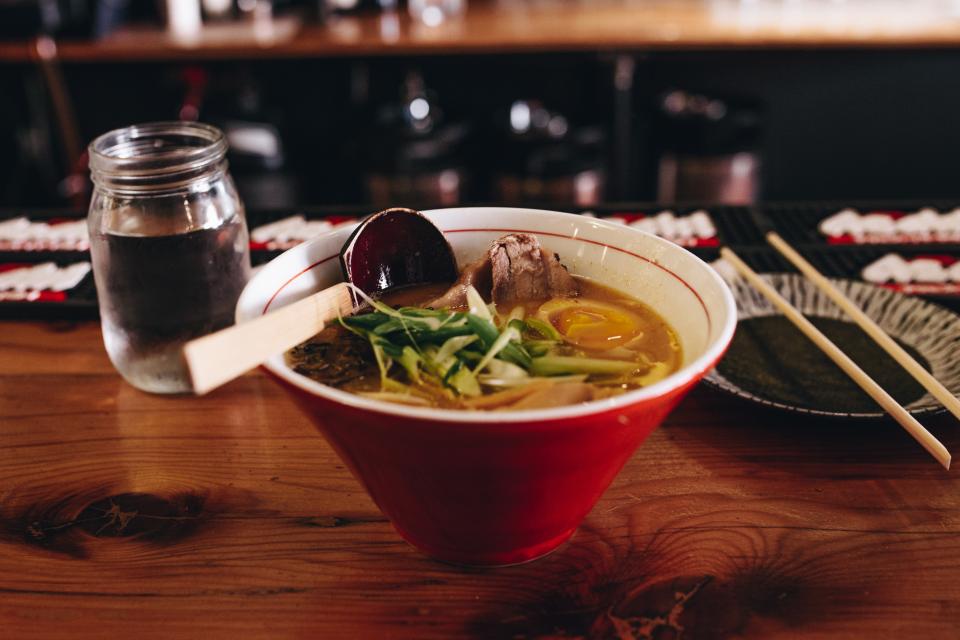 Employment and Guardianship | NCCDD Conference | September 22, 2017
6
Informational Resources
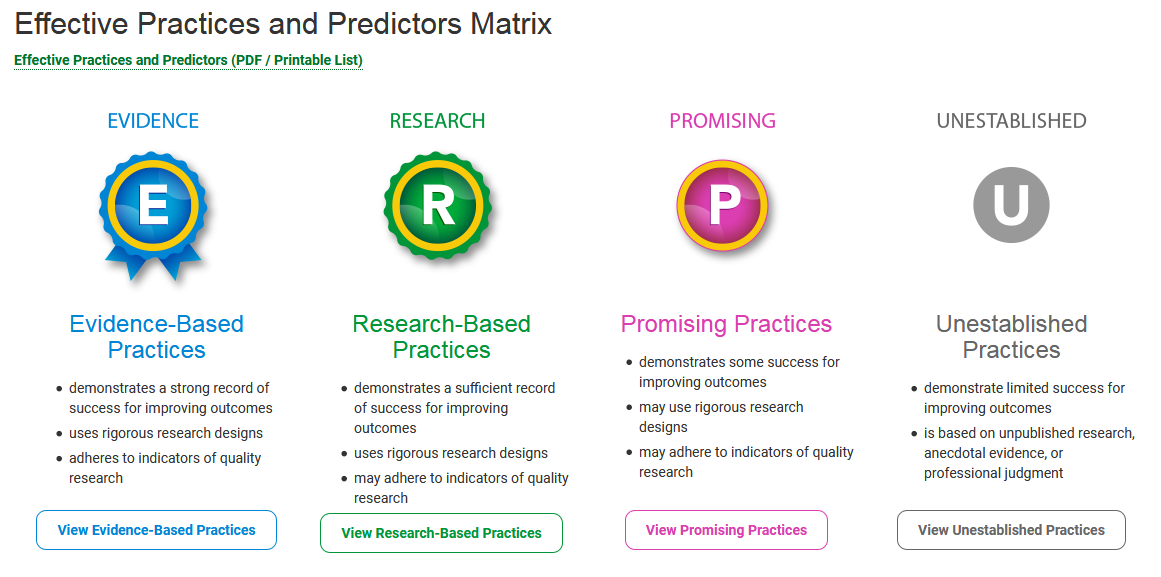 SOURCE: NTACT
Employment and Guardianship | NCCDD Conference | September 22, 2017
7
Work Incentives
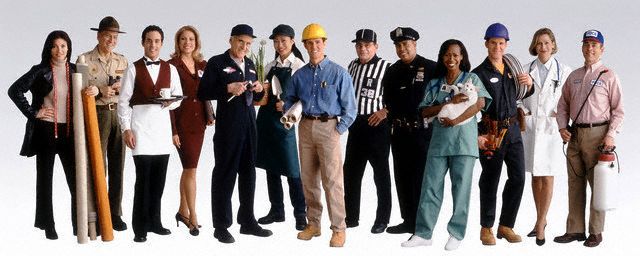 Employment and Guardianship | NCCDD Conference | September 22, 2017
8
Employment Resources
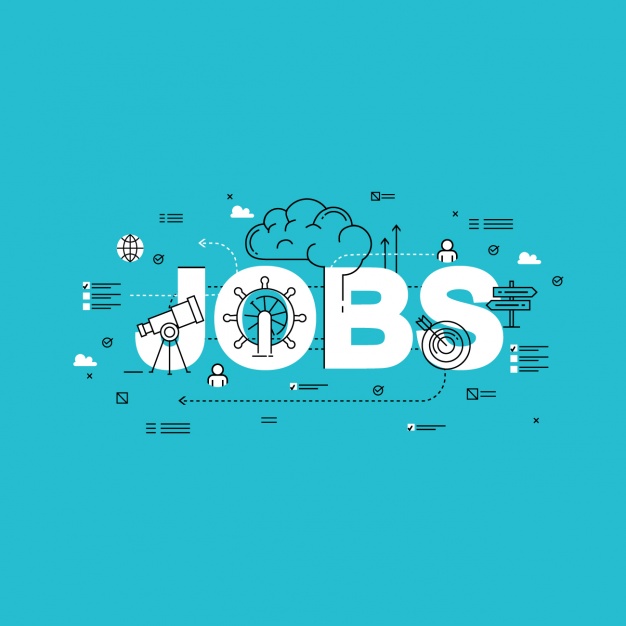 Employment and Guardianship | NCCDD Conference | September 22, 2017
9
Questions & Answers
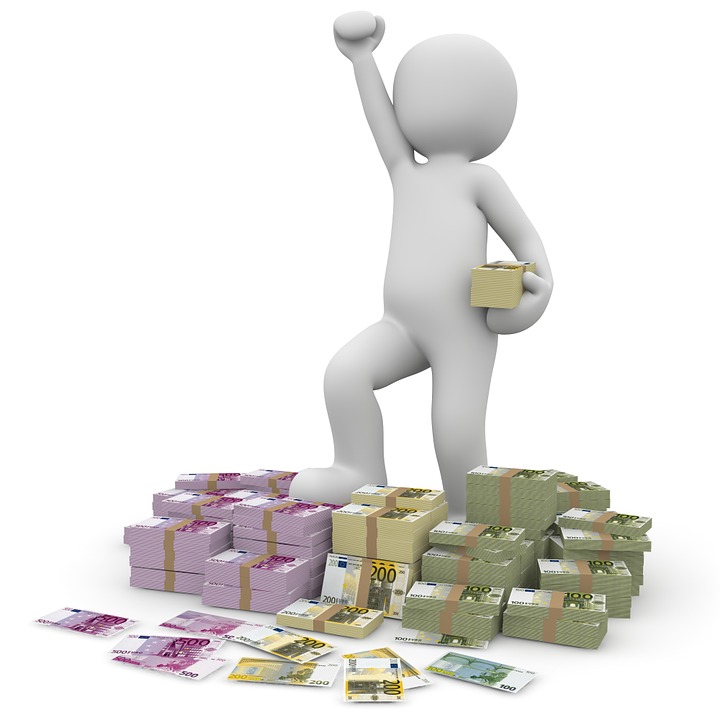 Employment and Guardianship | NCCDD Conference | September 22, 2017
10
Contact Information
David Ingram
David.Ingram@dhhs.nc.gov
919.743.2114
Employment and Guardianship | NCCDD Conference | September 22, 2017
11